MEĐIMURSKA GIBANICA
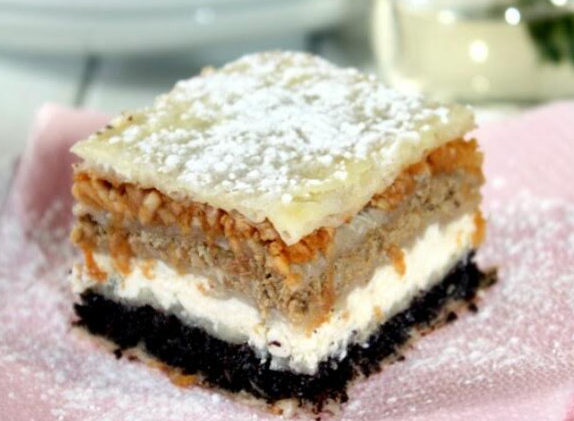 Sanja Banfić – Kontrec, dipl.ing.
Gibanica je vrsta slojevite pite te se kao takva razlikuje od zlevanke, u kojoj se svi sastojci izmiješaju i izliju u posudu za pečenje. 

Gibanice mogu biti nadjevene najraznovrsnijim sastojcima, ali najčešće se koriste svježi kravlji sir pomiješan s jajima, ali mogu se puniti i povrćem, voćem ili mesom. I tijesto može biti svakojako, dizano, vučeno, sa pšeničnim, kukuruznim ili heljdinim brašnom.
Receptura : 
50 dag kora za savijače (12 komada )
















20 dag maslaca za premaz
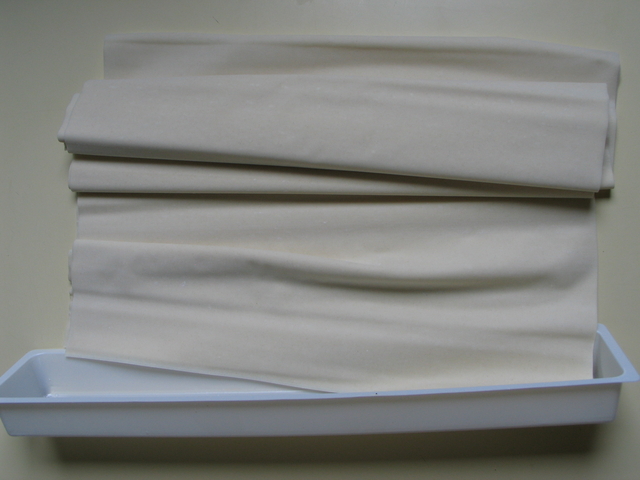 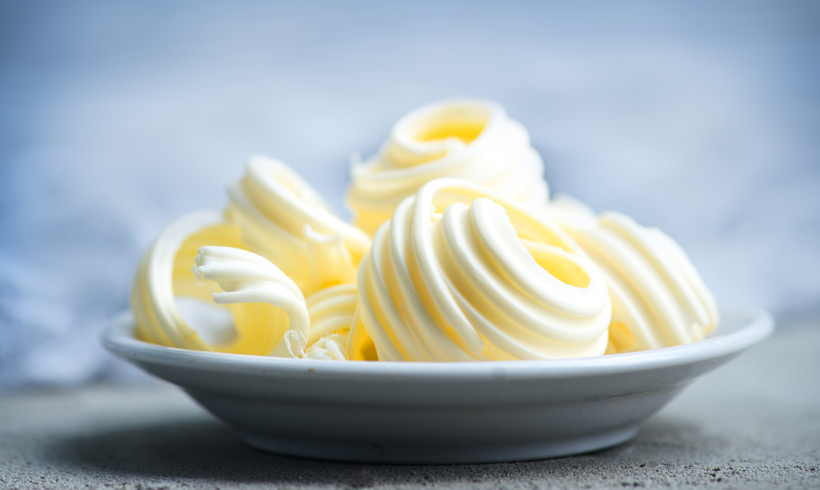 NADJEV OD MAKA 
20 dag mljevenoga maka
2 dcl vrelog mlijeka
5 dag šećera
1 vanilin šećer
grožđice po želji ili brusnice
NADJEV OD SIRA 
 
50 dag svježeg kravljeg sira

2 jaja

10 dag šećera

1 vanilin šećer

po želji grožđice
PRELJEV
2 dl slatkoga vrhnja
2 jaja
2 vanilin šećera
NADJEV OD ORAHA 
 
20 dag oraha mljevenih

5 dag šećera

2 dcl mlijeka
NADJEV OD JABUKA 
 
70 dag  ribanih jabuka

5 dag šećera

malo cimeta
POSTUPAK IZRADE :
1. Otopiti maslac za premaze i ostaviti da se  hladi. Lim za pečenje prekriti papirom za pečenje . Izraditi sva  4 nadjeva i onda pristupiti slaganju gibanice.
2.  Za prvi nadjev mljeveni mak pomiješamo s šećerom i zalijemo s vrelim mlijekom. Po želji se dodaju grožđice  ili brusnice .
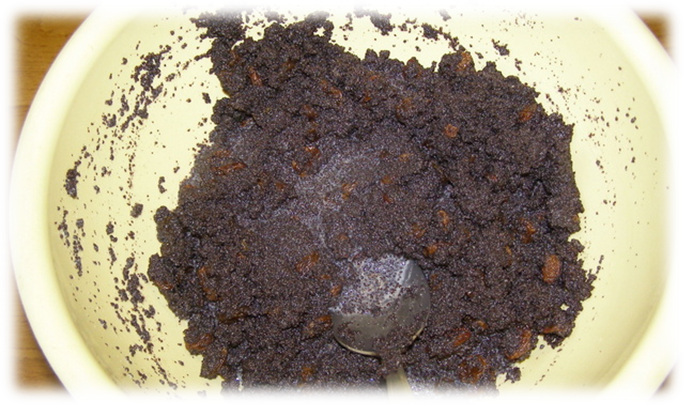 3. Za nadjev od sira pomiješaju se sir, jaja, šećer i vanilin šećer
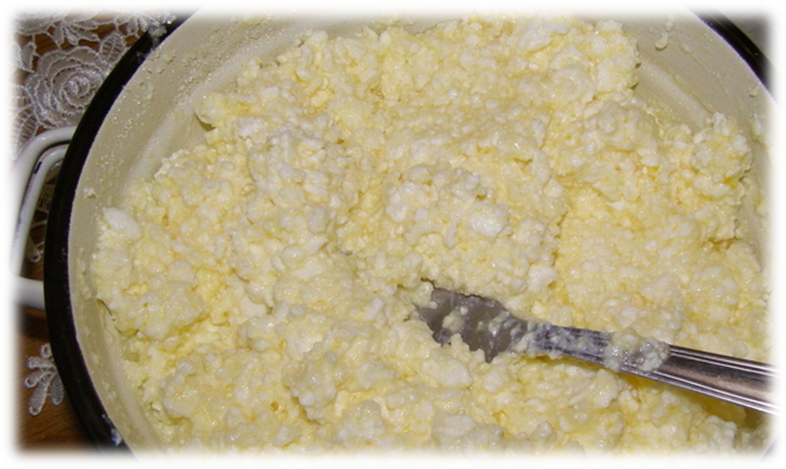 4. Za nadjev od oraha pomiješaju se orasi s šećerom i zaliju s vrelim mlijekom. Kod oraha postoje 2 mogućnosti-preliti ih mlijekom ili ostaviti suhe te ih samo pomiješati s šećerom i posipati po korama. Obje kombinacije su dobre jer jabuke odozgo puste sok,pa je gibanica sočna i ako se stave suhi orasi
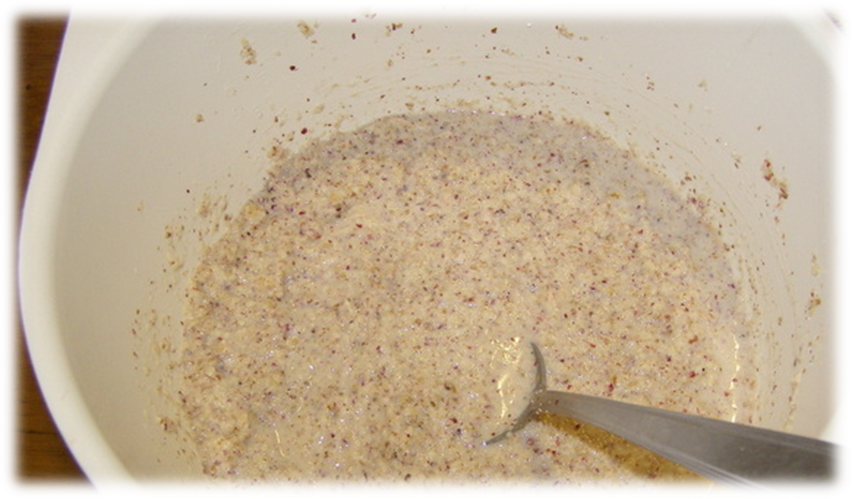 5. Na kraju za zadnji nadjev naribaju se jabuke, pomiješaju s šećerom i malo cimeta te ostave da malo odstoje, kad ih stavljamo na koru malo se stisnu da se iscijedi sok ali ne previše
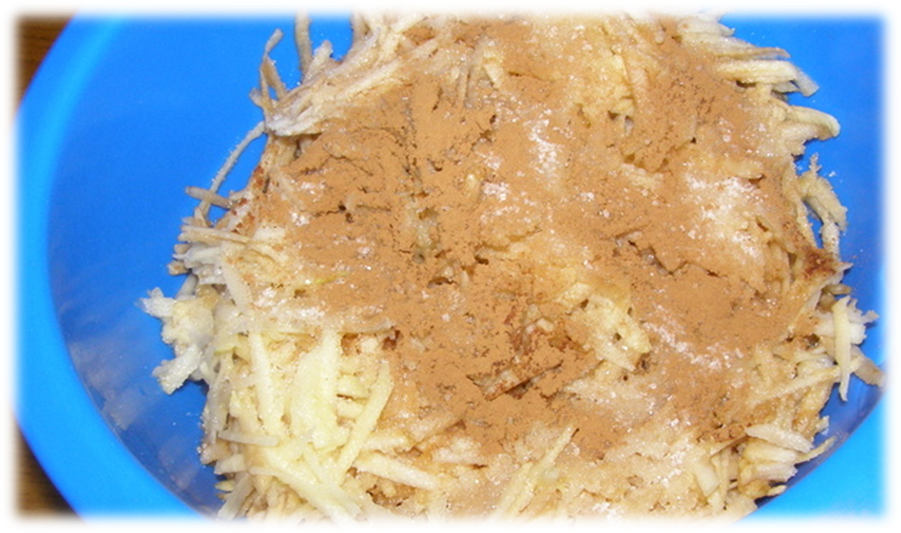 6. Kada su svi nadjevi gotovi pristupi se slaganju: ako ima 10 kora za svaki red se stave po 2.Ako ih ima više rasporedi se po želji ali obavezno moraju biti barem 2 u redu. Stavi se prva kora premaže kistom s malo rastopljenoga maslaca, gore se stavi 2 kora i opet premaže s malo maslaca.
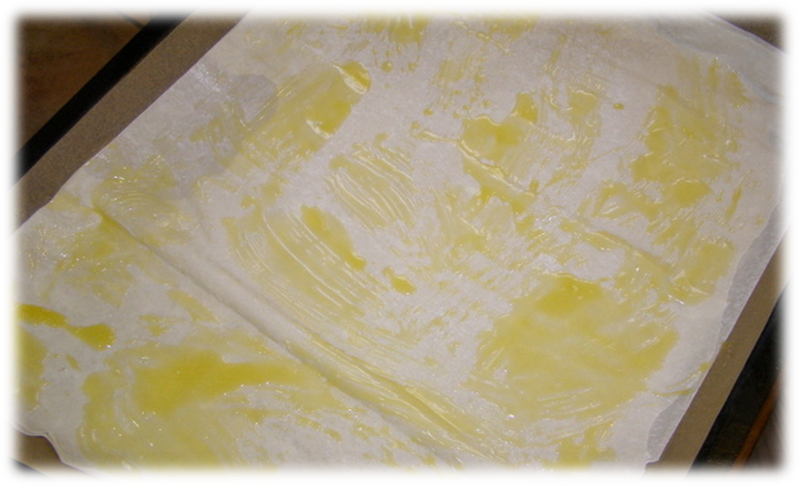 7. Kod prvog nadjeva-stavimo mak te ga žlicom raspodijelimo po cijeloj kori. Gore položimo 2 kore s tim da svaku premažemo s malo maslaca.
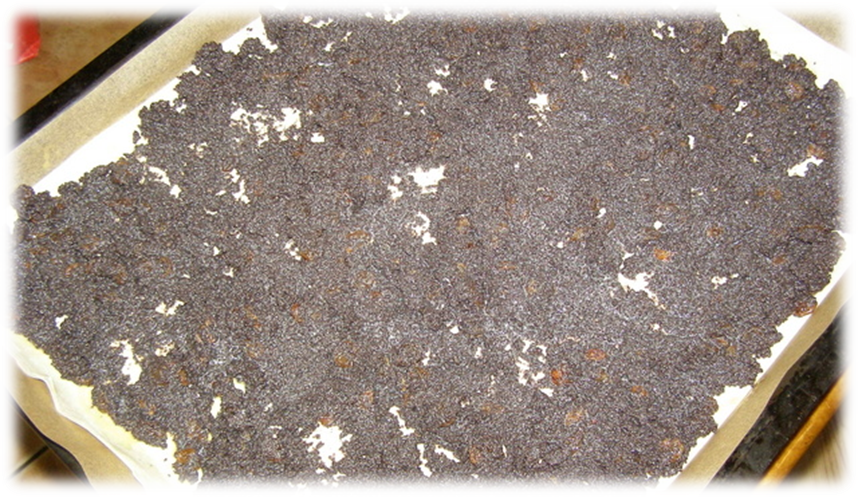 8. Slijedi nadjev od sira kojeg isto ravnomjerno rasporedimo po korama te pokrijemo s 2 nove kore.
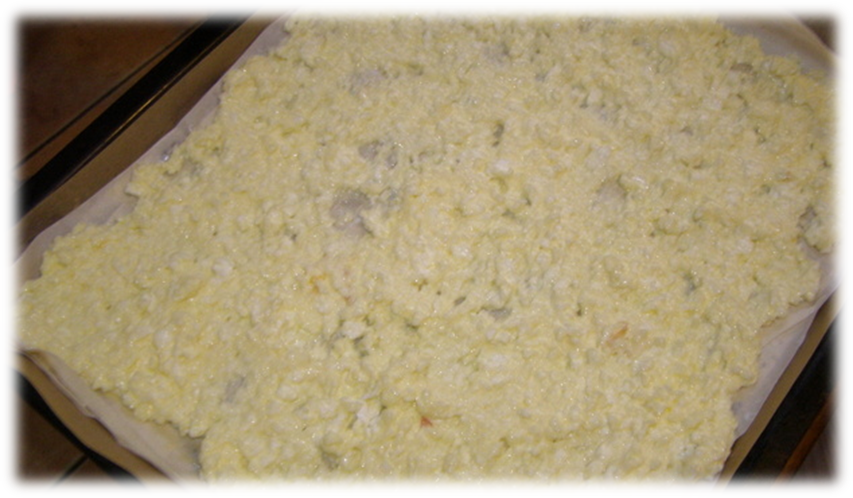 9. Prekrijemo nadjevom od oraha-suhim ili zalijani s mlijekom , te stavimo opet 2 kore.
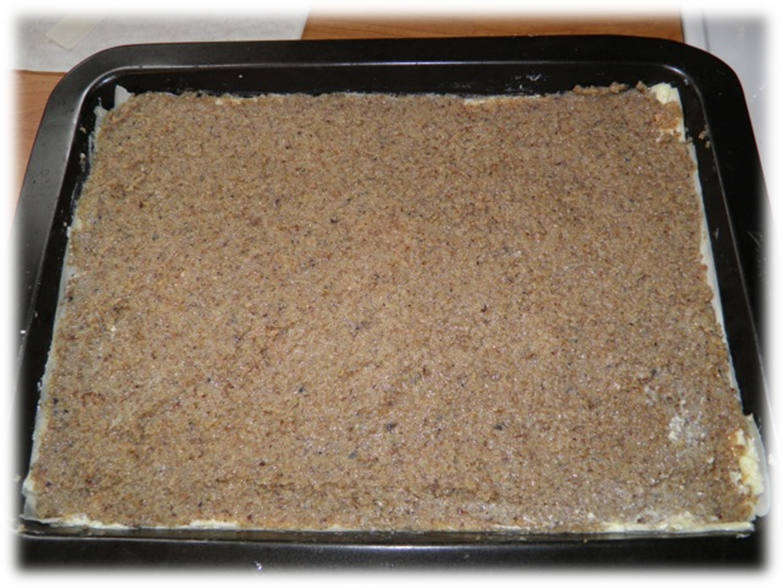 10. Na kraju slijede jabuke i zadnje 2 kore. Premazati ih s ostatkom maslaca.
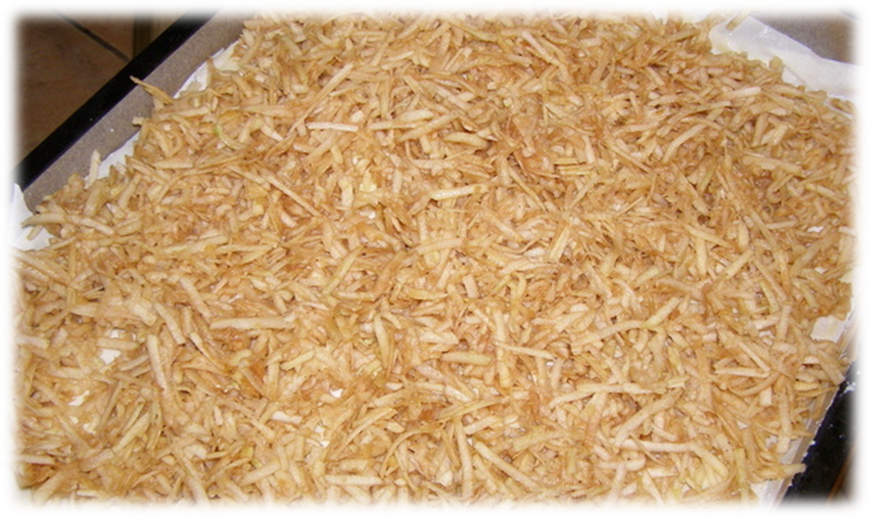 11. Za preljev se pomiješa  vrhnje, vanilin šećer i jaja te se time preliju zadnje 2 kore. Ostaviti 10 minuta, do tada zagrijati pećnicu na 180 -200˚C  pa peći 40-tak minuta. Može se i samo premazati sa maslacom.
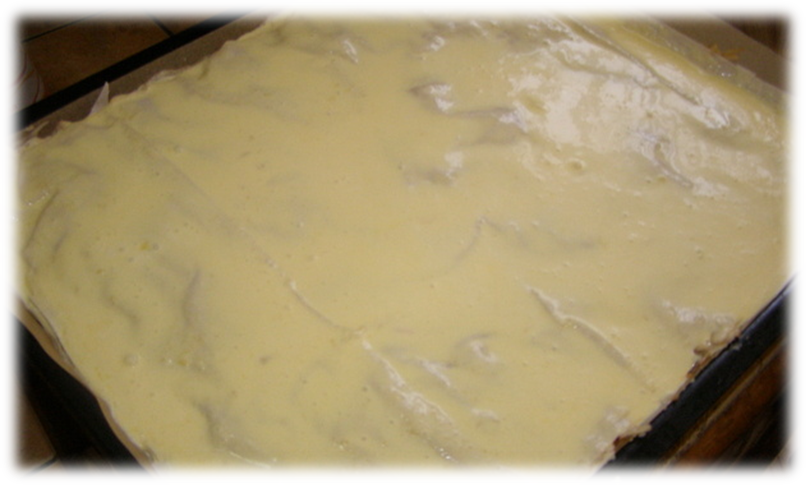 I ovako to izgleda pečeno
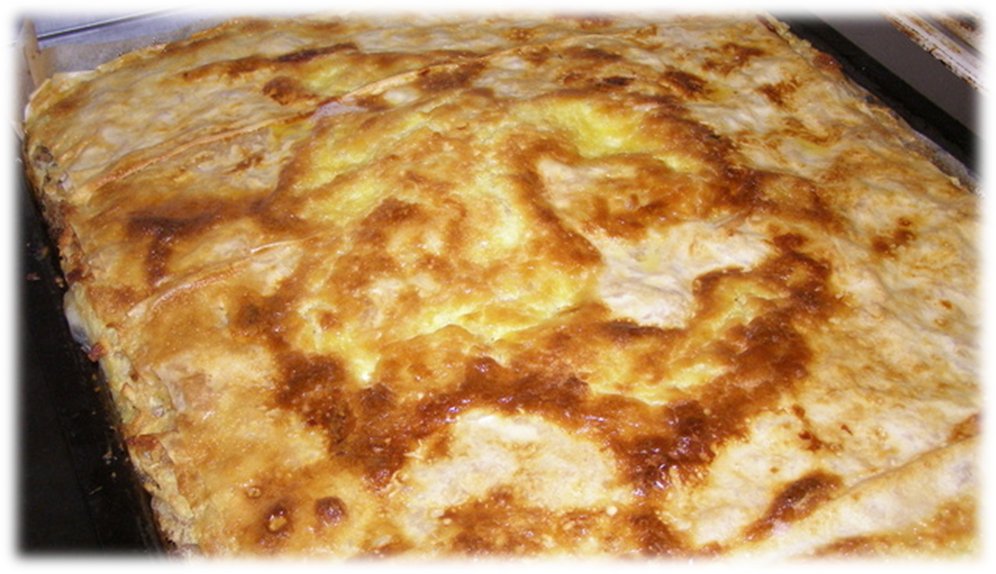 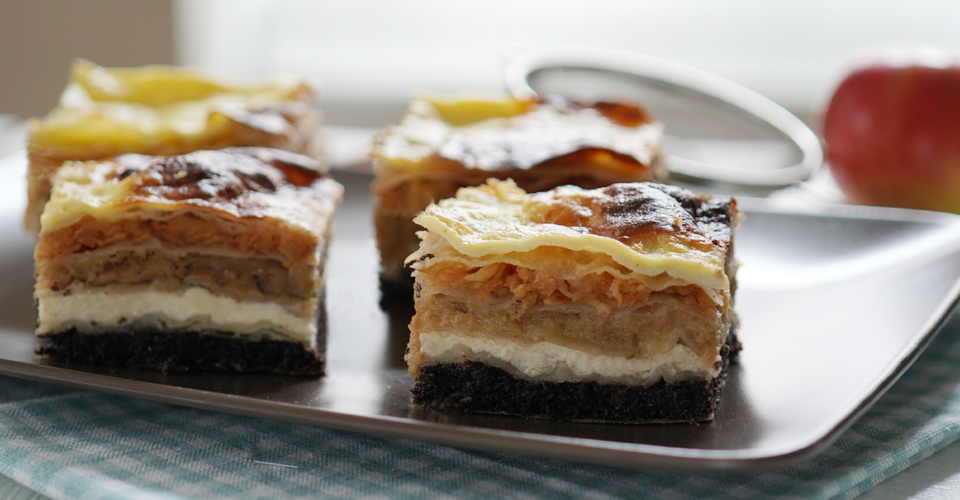 A ovako to izgleda kad se radi :
https://youtu.be/Q-YoSJ_Ofw0